Big IdeasIS 101Y/CMSC 101September 3, 2013 Marie desJardinsUniversity of Maryland Baltimore County
Individual Quiz
Take the individual quiz for today’s class.
You can use your book, but you only have 7 minutes!
For each question, choose the best answer.
Scoring: each right answer = 4 pts.
Time out
Announcements
Names
DUE TODAY:  Survey and questionnaire
Did you do both?
Group RAT
Move to sit with your group.
Collaboratively take the group quiz
As with the individual quiz, you only have 7 minutes!
Discuss each question and compare answers. Come to a consensus on each question.
For each question, choose the best answer.
Scoring: each right answer = 4 pts.
[Speaker Notes: Appeals, if any, must be submitted in writing before we move on. If appeal granted, only teams who have appealed receive additional points (along with additional points on iRAT for members of appealing teams).]
Review Answers
What answer did your group get?
Why did you choose that answer?
Other questions from reading?
St. Amant, Chapter 1
How many computers are in this room?
Stories and analogies
St. Amant uses stories, mostly about people (or aliens) and everyday activities, to help explain computing concepts
Does this help? When doesn’t it work?
Are computers really like people? in what ways? in what ways are they not?
[Speaker Notes: Break into groups to discuss:
What were the main points of this chapter?
Do you agree with them?]
Revisiting Definitions
What is computing? How does St. Amant define it? What other definitions does he refer to?
How does St. Amant’s definition relate to your ideas from Thursday?
Programming
Making tech easier to use
Upkeep of current tech.
Designing
Making money
Make life easier
Getting easy access to information
Connecting to rest of the world
Keep up with evolution of technology/life
Big Idea: Indirection
What’s indirection?
Can you think of some other non-computing examples of indirection?
Each team come up with one example to share
“Big Chunks” of the Computing Disciplines
Software
How to get machines to do things
Majors: primarily Computer Science
Careers: Software engineer, software architect, programmer
Hardware
How to build machines that do things
Majors: primarily Computer Engineering
Careers: Electrical engineer, technician, hardware designer
“Big Chunks” of the Computing Disciplines
Networks
How to enable people to communicate, tasks to be coordinated, and information to be shared
Majors: Computer Engineering, Computer Science, and Information Systems
Careers: Telecommunications specialist, network designer, network administrator
Systems Analysis
How people and organizations can best use IT to accomplish their goals
Majors: Information Systems and Business Technology Administration
Careers: Systems analyst, business analyst, IT consultant, IT manager, CIO
“Big Chunks” of the Computing Disciplines
Quality Assurance
Make sure a new system works and is useful
Majors: Information Systems and Business Technology Administration
Careers: QA manager, tester, IT manager
Data
How to analyze, organize, and manage data efficiently and usefully
Majors: Computer Science and Information Systems
Careers: Data scientist, database designer, database administrator
Applications
All of the above applied to specific areas of society
Security, intelligence, health care, games, graphics, business, etc.
Blown to Bits, Chapter 1
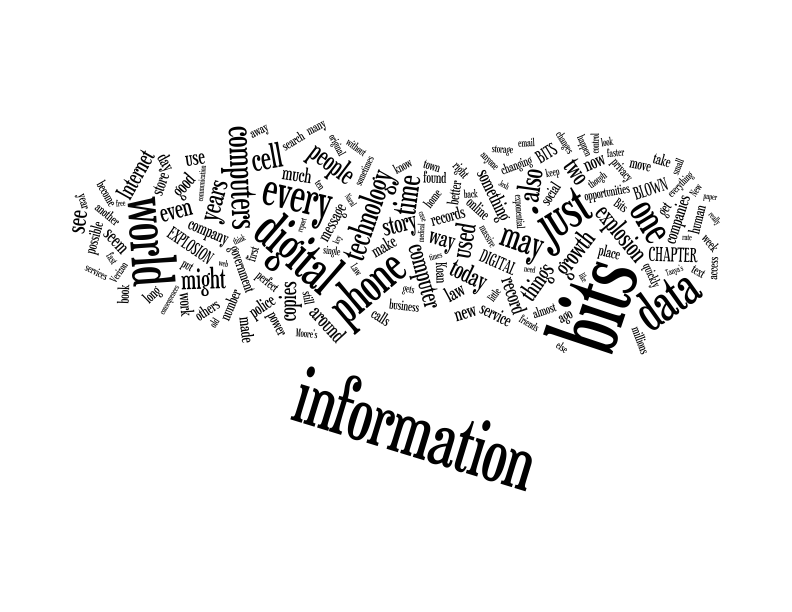 [Speaker Notes: Break into groups to discuss:

What were main points of this article?
What are the main points of this article?
Do you agree?
What are some “bits stories” in recent news?]
Blown to Bits, Chapter 1
Is the author exaggerating? 
The times are a-changing...
At a party this weekend, a 20-something friend commented, “I can’t imagine how you would raise a baby without access to the Internet.”
What are some “bits stories” in recent news or in your life?
Each team come up with one to share
Koans
It’s All Just Bits
Perfection is Normal
There is Want in the Midst of Plenty
Processing is Power
More of the Same Can Be a Whole New Thing
Nothing Goes Away
Bits Move Faster Than Thought
Coding.org
http://www.youtube.com/watch?v=nKIu9yen5nc
Final Thoughts
If you were not here last Thursday:
Assessment survey (link through email)
Student background questionnaire (link on online schedule)
Consent form (see me)
Reading assignments for Thursday
You should have started Processing Assignment 1 by now! (due next Tuesday, 9/10)
Visit office hours of Dr. desJardins or one of the TFs – now is a good time to get to know your instructors, before things get tough!